Теория и практика 
игрофикации 
образовательного процесса
Скурихина Юлия Александровна
МБОУ «СОШ с УИОП №66» г. Кирова
Игрофикация
«Игрофикация – это использование игровых элементов и игровых процессов в неигровом контексте» (К. Вербах)
игрофикация – это надстройка, оболочка обычного образовательного процесса
Основная цель – дидактическая, а содержание отражает специфику изучаемого предмета
Игрофикация – лишь инструмент мотивирования обучающихся и организации обучения.
Элементы игрофикации
Могут использоваться по отдельности
Минимальный набор - PBL
Сеттинг
Динамика
Механика
Технология
Интрига
Чувства
Развитие
Реализация
Пример игрофикации
На уроке английского языка учитель сообщает ученикам, что они попали в логово злой ведьмы. При этом сам учитель может быть одет в костюм, класс можно украсить, включить музыку (это создание истории и обстановки – сеттинг).
Пример игрофикации
Чтобы выбраться из логова, нужно объединиться в команды и собрать магические фишки (это баллы). Например, при наборе баллов будет постепенно открываться пазл – дверь. 

Динамика – спасение
Механика – выдача заданий и сбор фишек
Пример игрофикации
В ходе урока учитель дает задания с ограничением по времени или задания повышенного уровня сложности для капитанов команд (это ограничения). Всем, кто наберет определенное количество баллов в конце урока достанутся сладости (это награда). 

Ограничения и награды – элементы механики
Требования к платформе
Регистрация учащихся
Отслеживание личного прогресса
Организация взаимодействия (общения) между учениками, учителем и учениками
Удобная форма представления учебного материала
Возможность проведения контроля
Привлечение родителей
ClassDojo
Бесплатный сервис
Для кого:
учитель
ученики
родители
Веб-сервис
IOS-приложение
Android-приложение
Say hi!
Платформа Class Dojo. Возможности для учителя:
Контроль (посещаемость, оценивание)
Полезные инструменты для ведения урока
Создание позитивной атмосферы
Повышение мотивации учащихся
Связь с родителями
Организация ДО
Платформа Class Dojo.
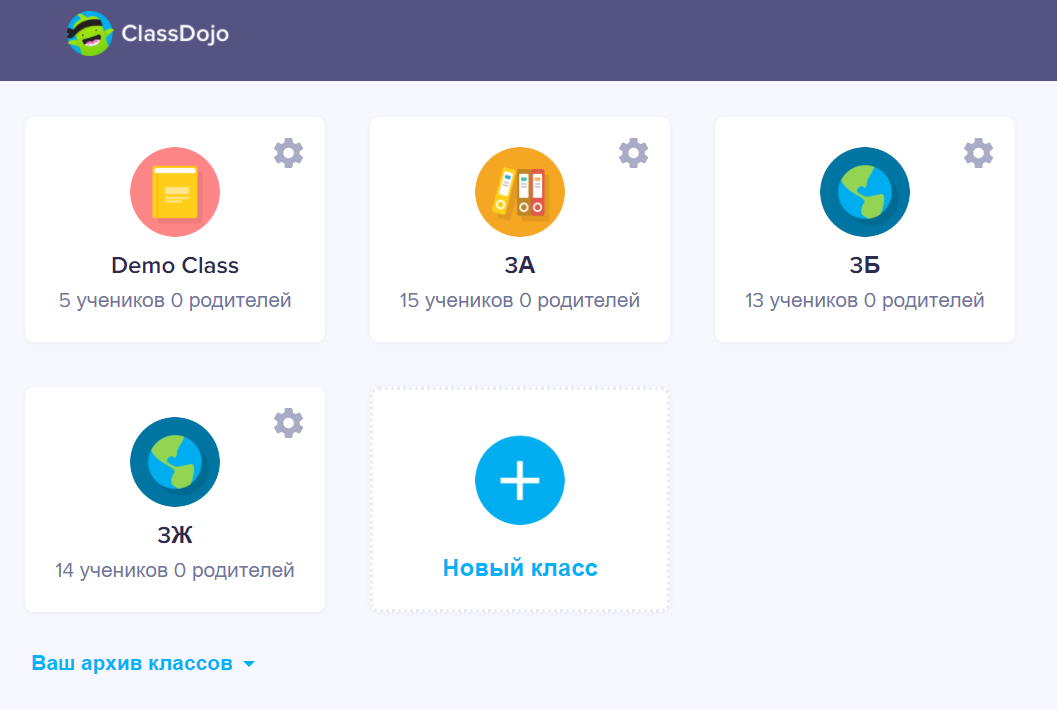 Платформа Class Dojo.
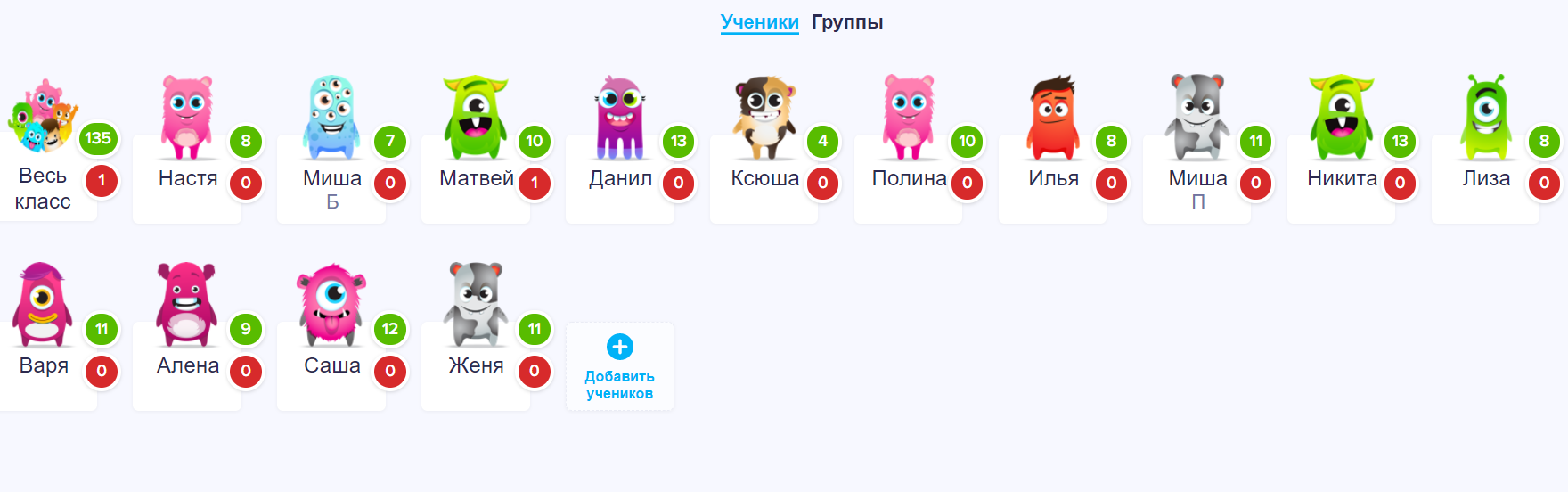 Платформа Class Dojo.
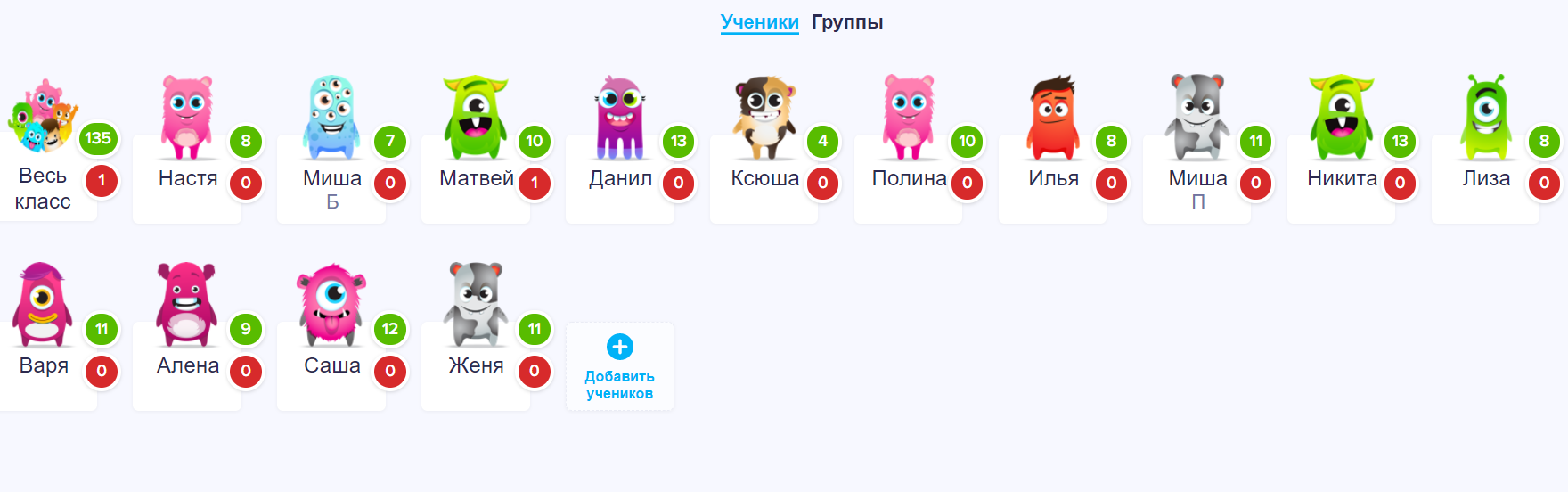 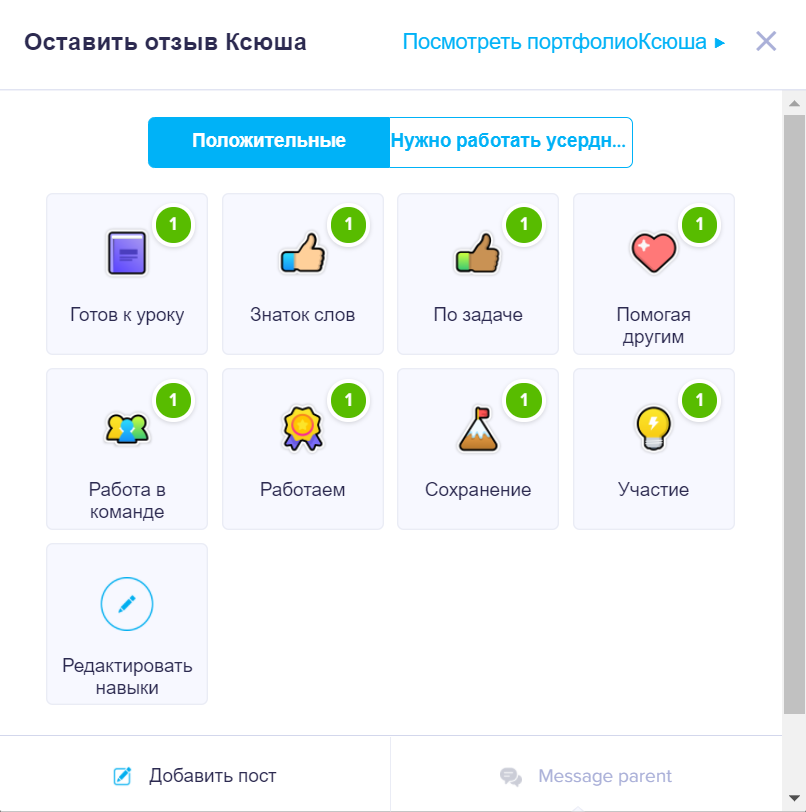 Платформа Class Dojo.
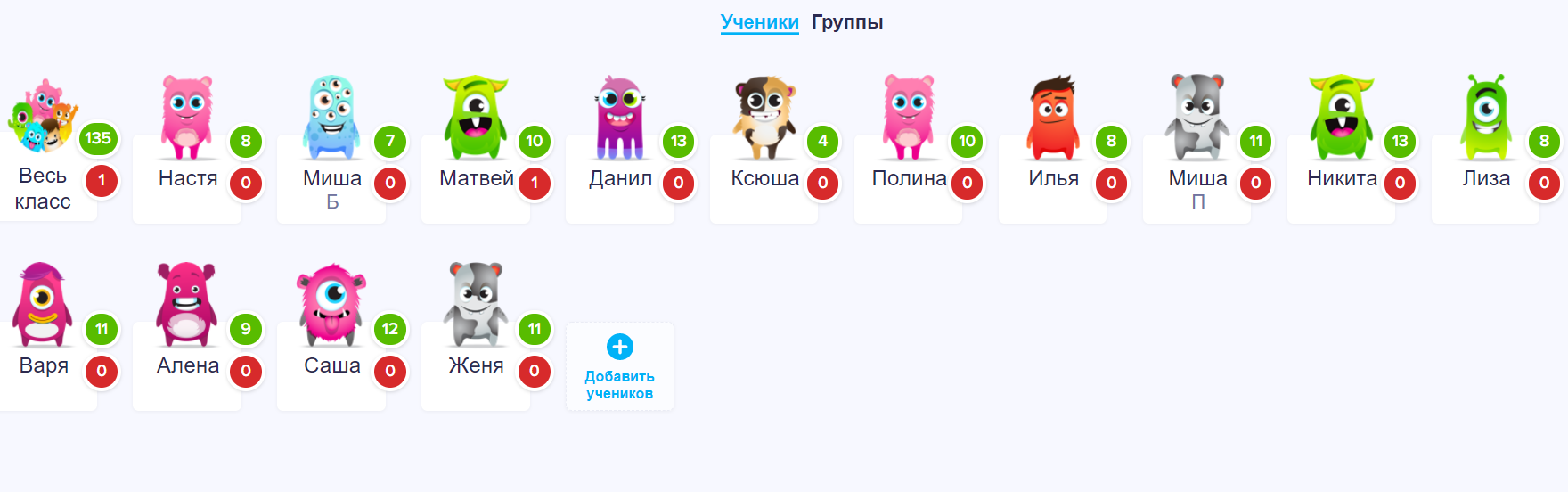 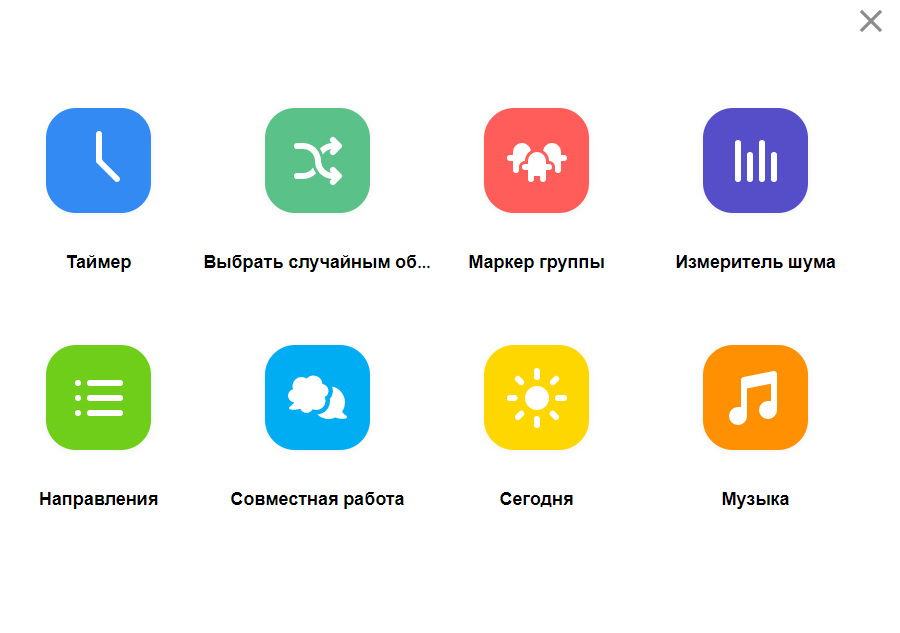 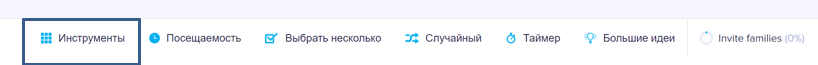 Платформа Class Dojo.
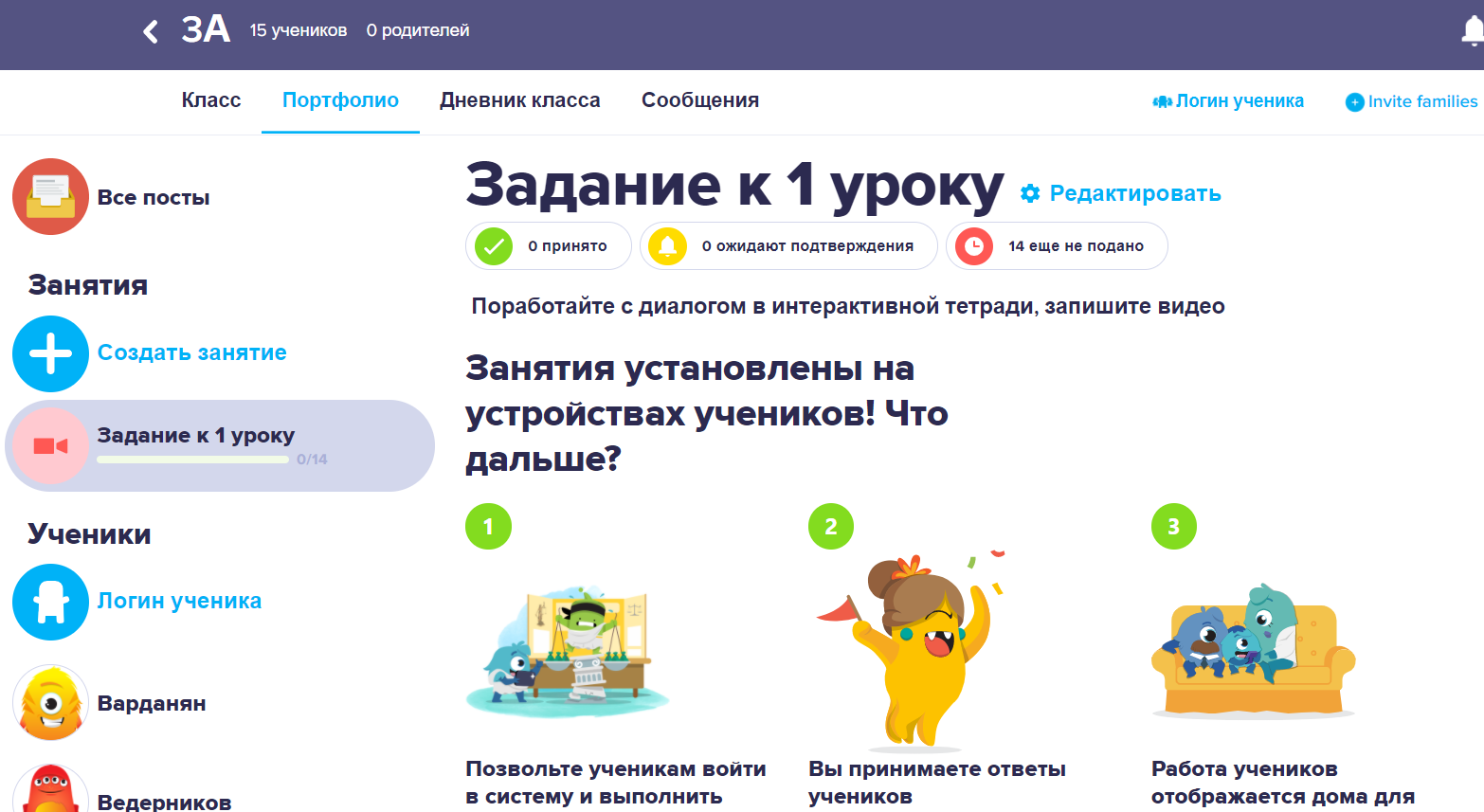 Платформа Class Dojo.
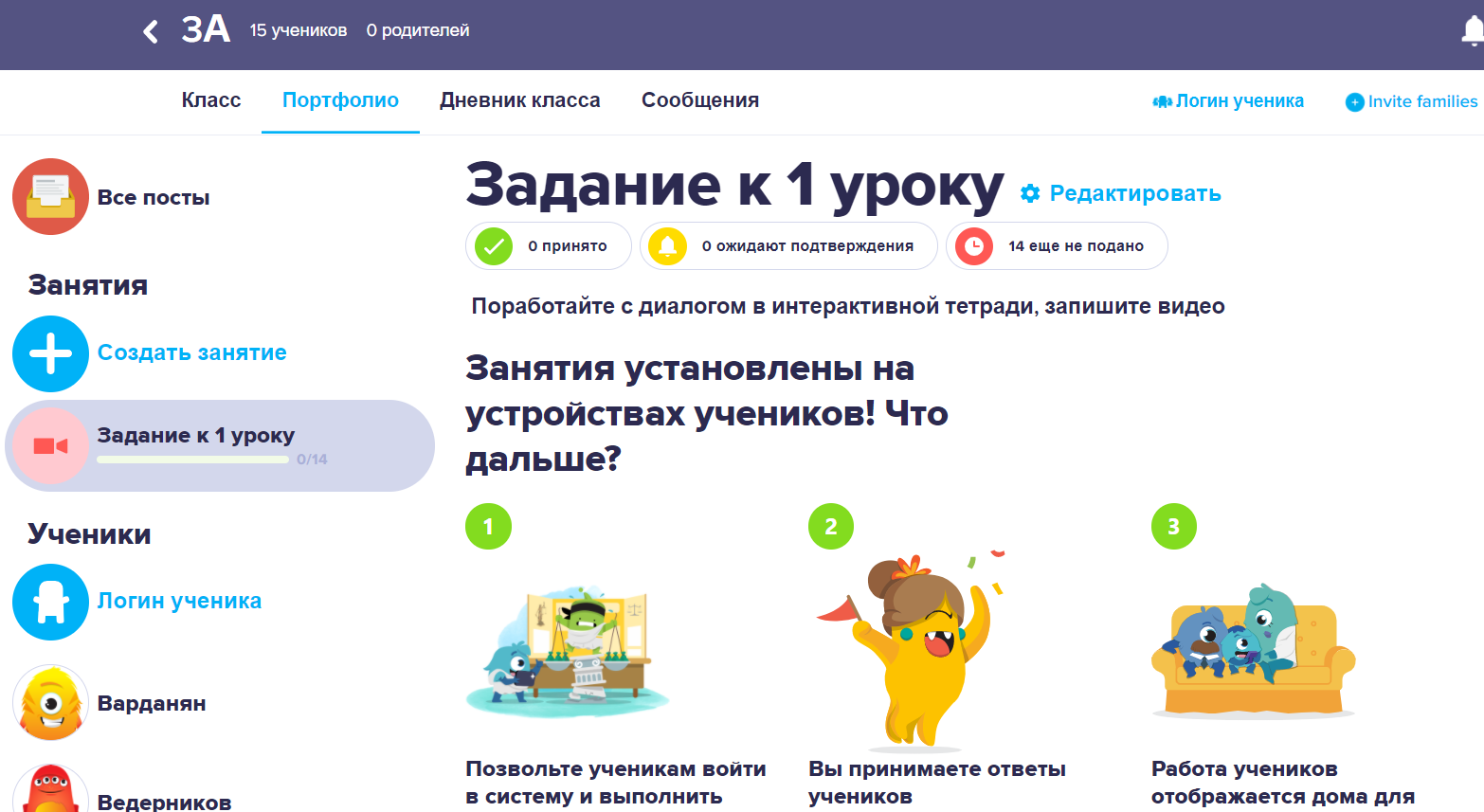 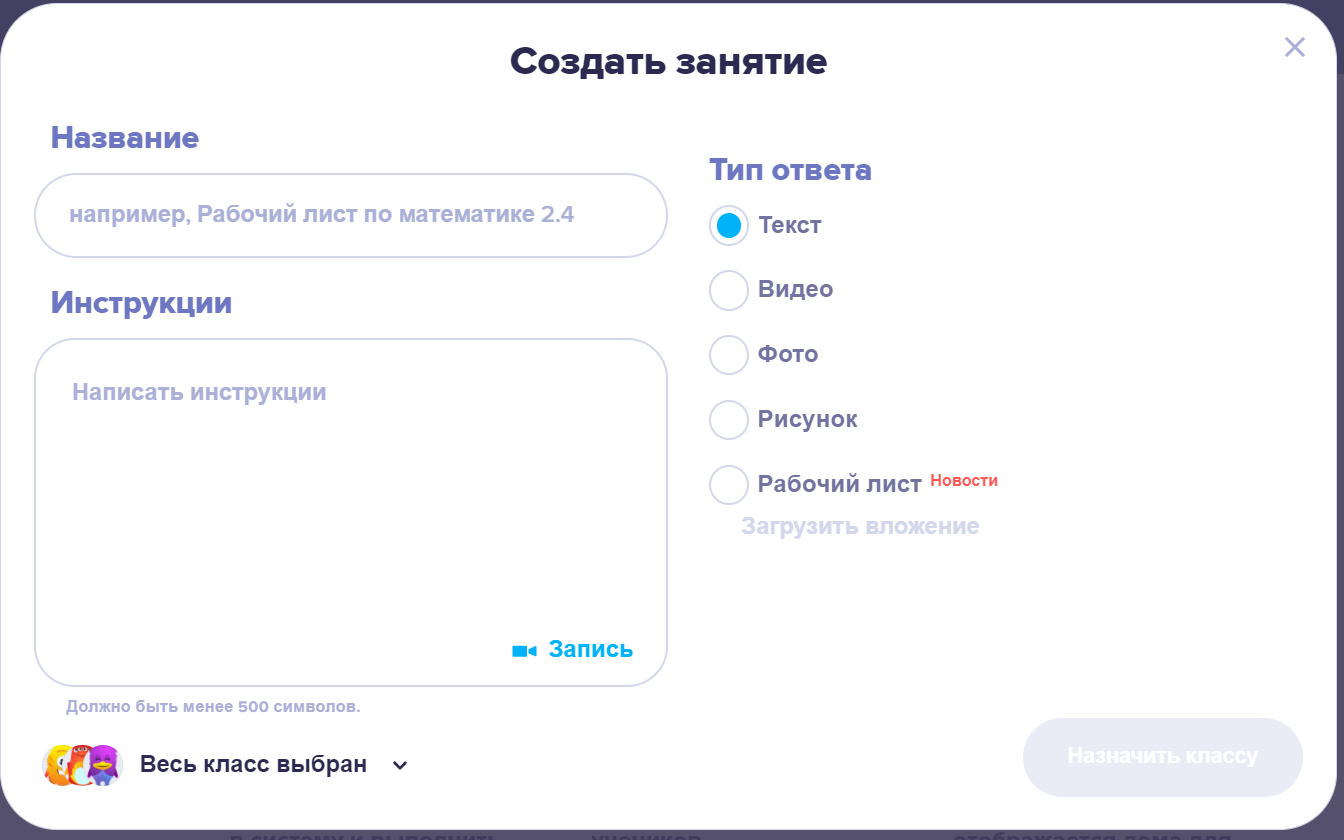 Платформа Class Dojo.
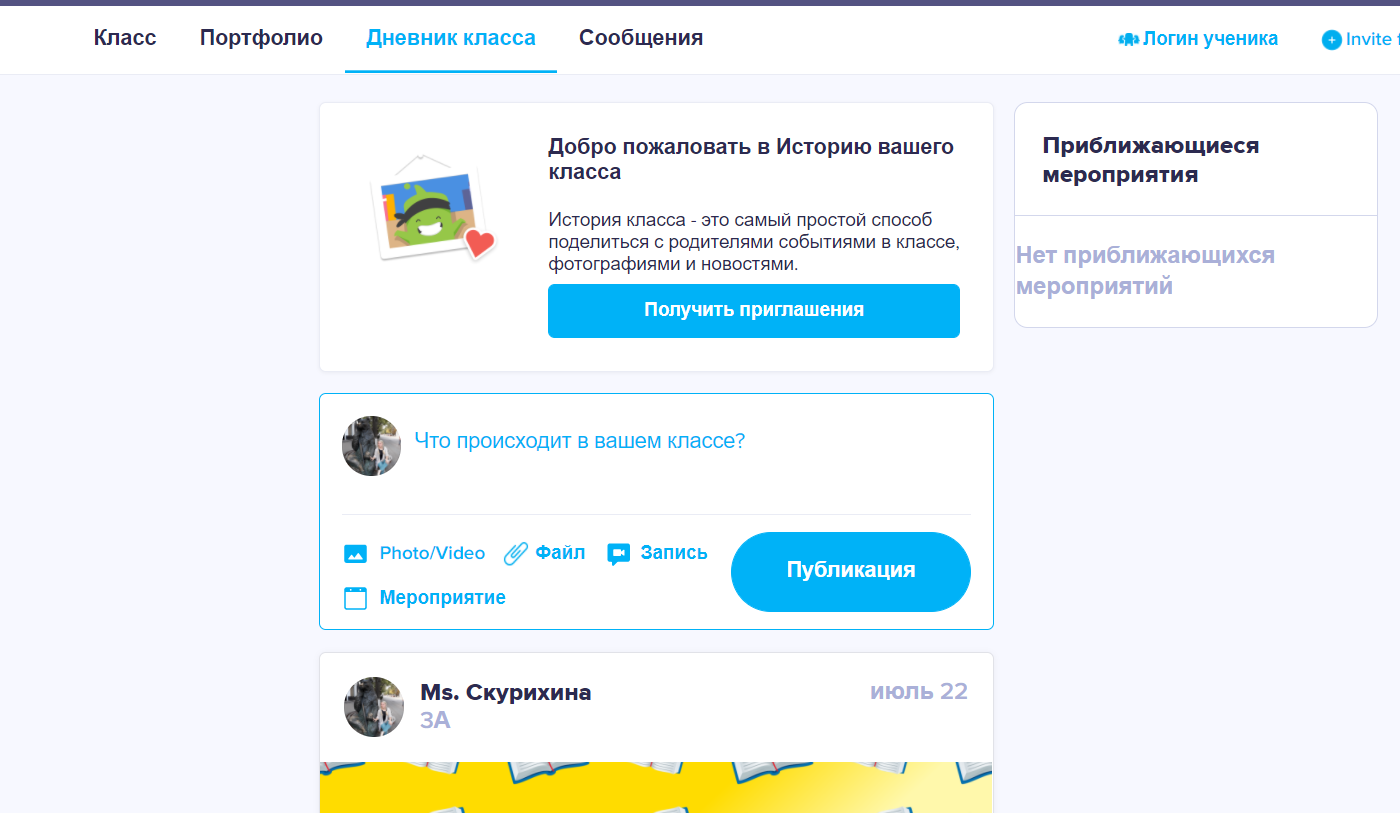 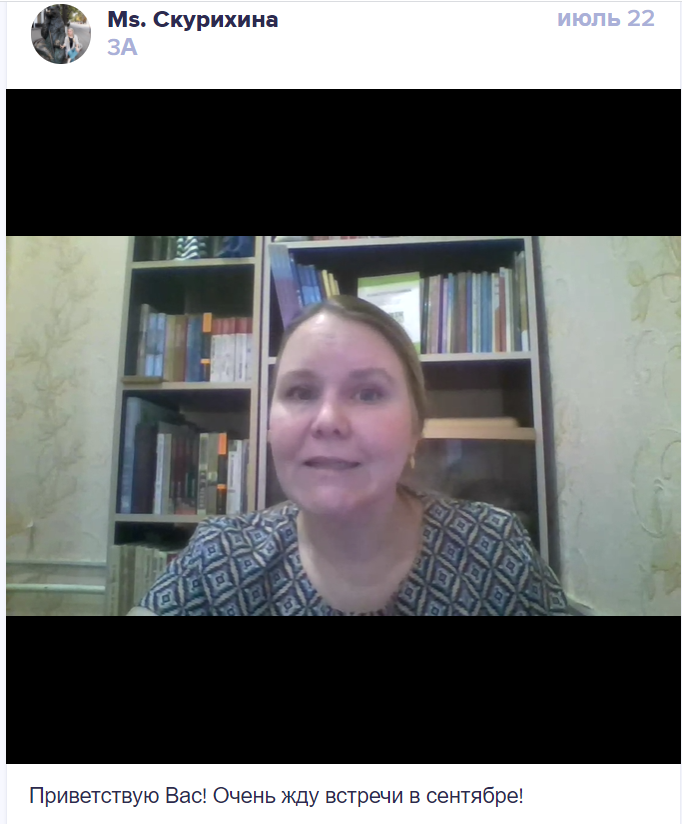 Платформа Class Dojo.
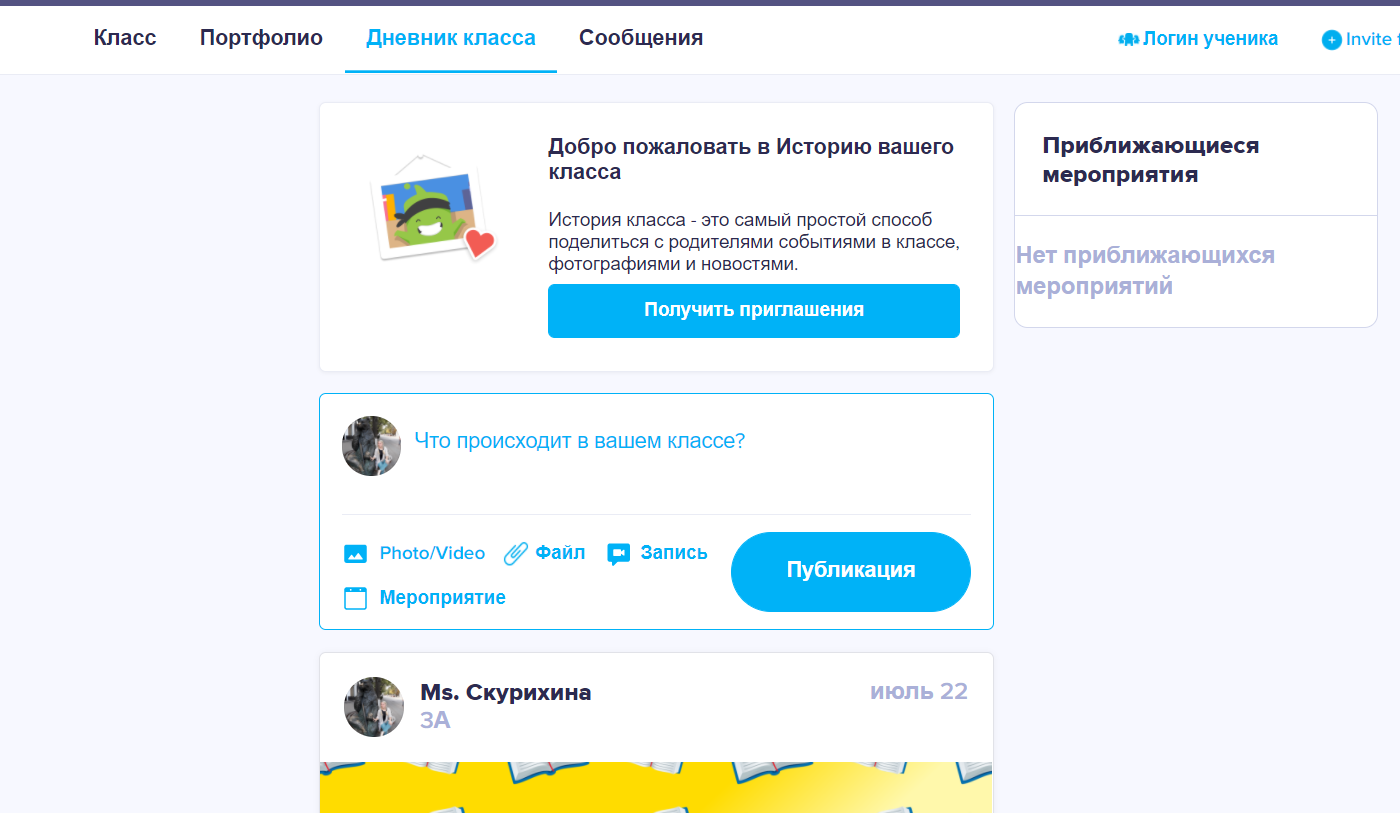 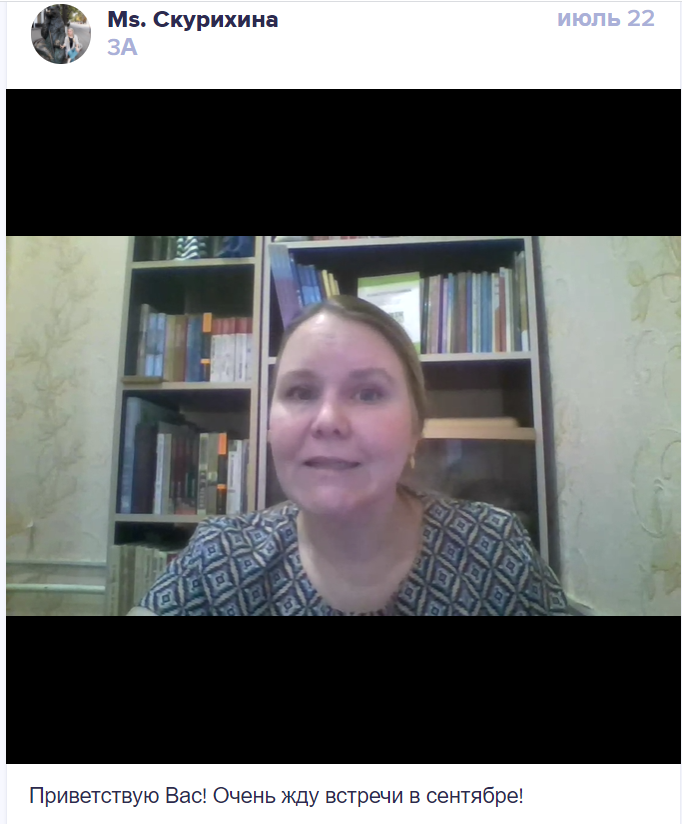 Платформа Class Dojo. Возможности для ученика:
Самоконтроль и рефлексия
Возможность быть в курсе последних новостей
Ведение своего электронного портфолио
Поддержание связи с учителем
Платформа Class Dojo. Преимущества
бесплатная платформа
доступна на любых гаджетах
проста в использовании
может использоваться совместно несколькими учителями
безопасная (закрытая) среда для  общения
Class Craft
Условно бесплатный сервис
Для кого:
учитель
ученики
родители
Веб-сервис
IOS-приложение
Android-приложение
Say hi!
Платформа Class Craft. Возможности для учителя:
Контроль (посещаемость, оценивание)
Полезные инструменты для ведения урока (случайные события, битвы с Боссами)
Организация групповой работы
Повышение мотивации учащихся
Связь с родителями
Организация ДО
Платформа Class Craft.
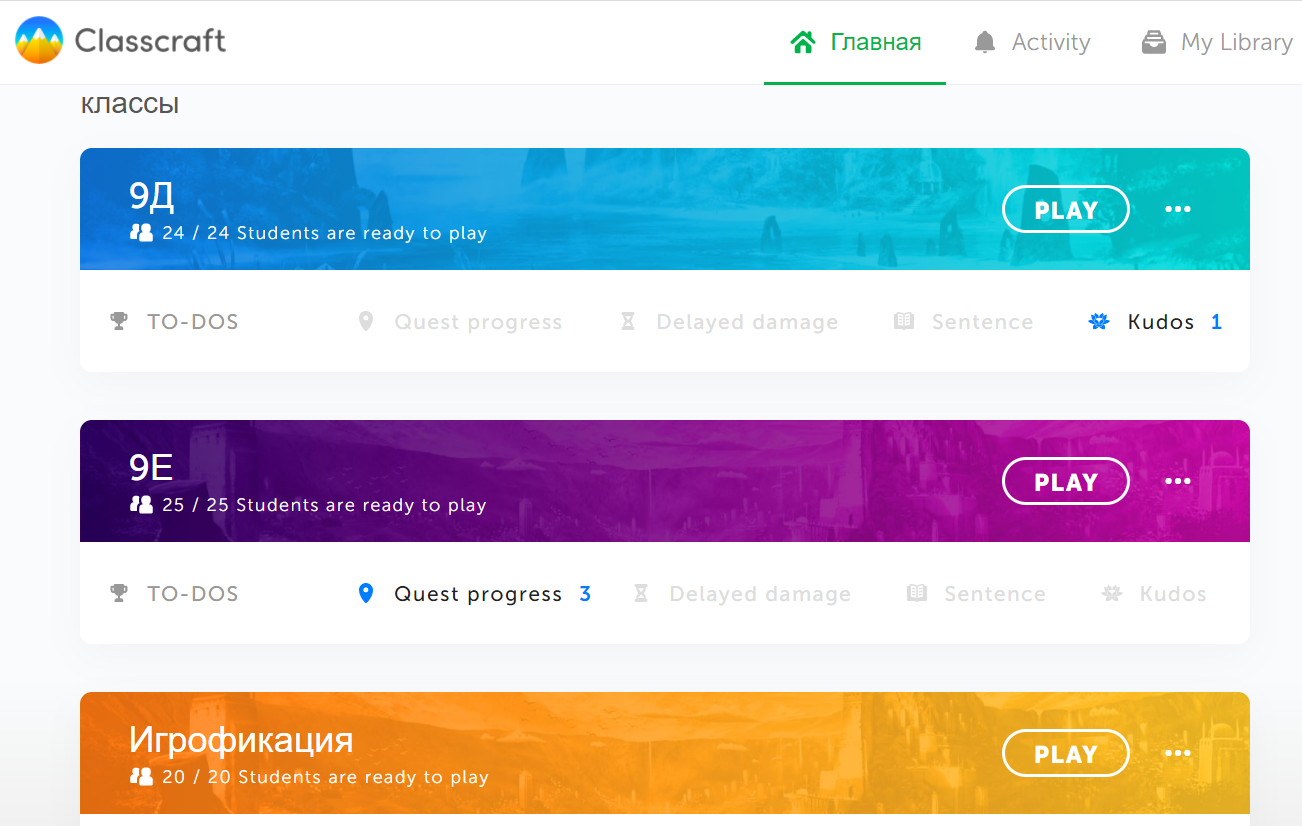 Платформа Class Craft.
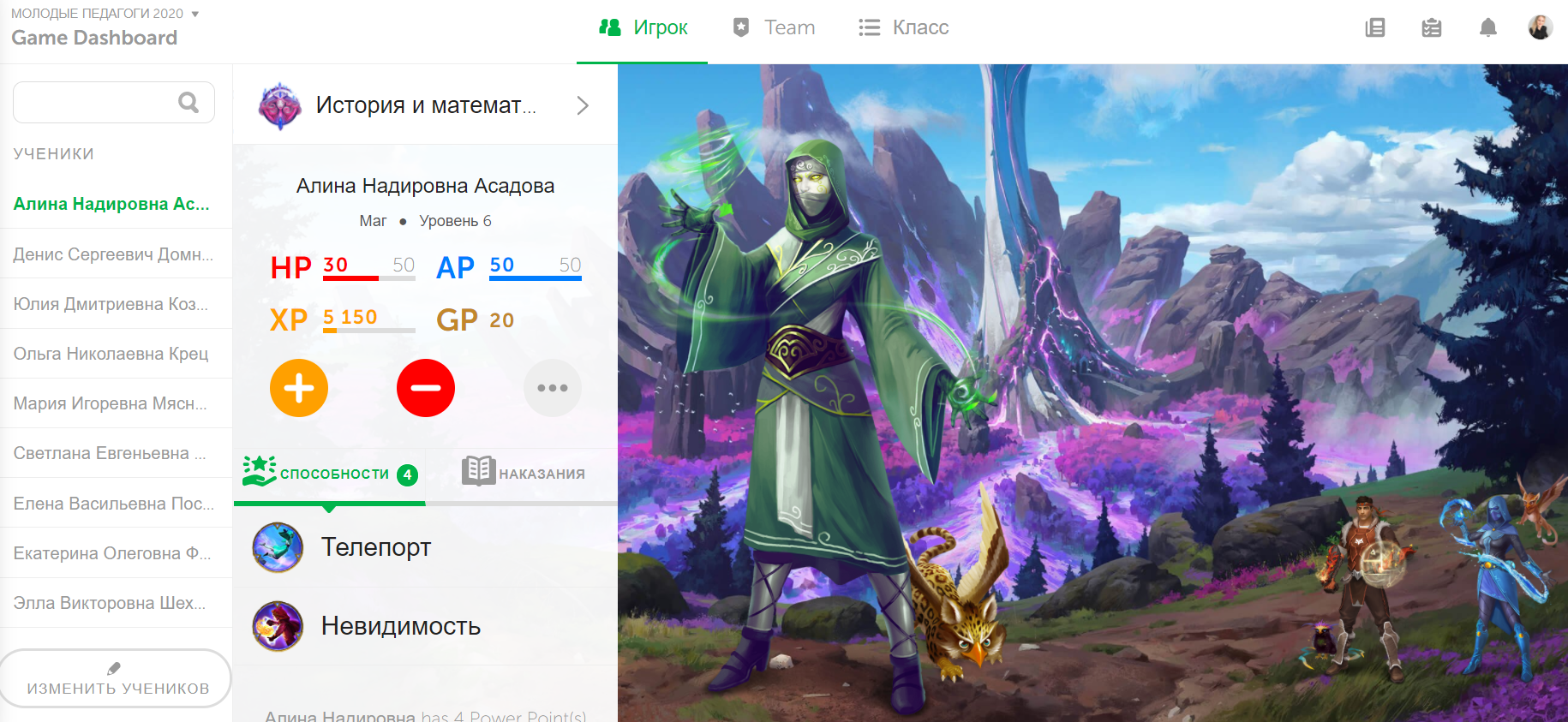 Платформа Class Craft.
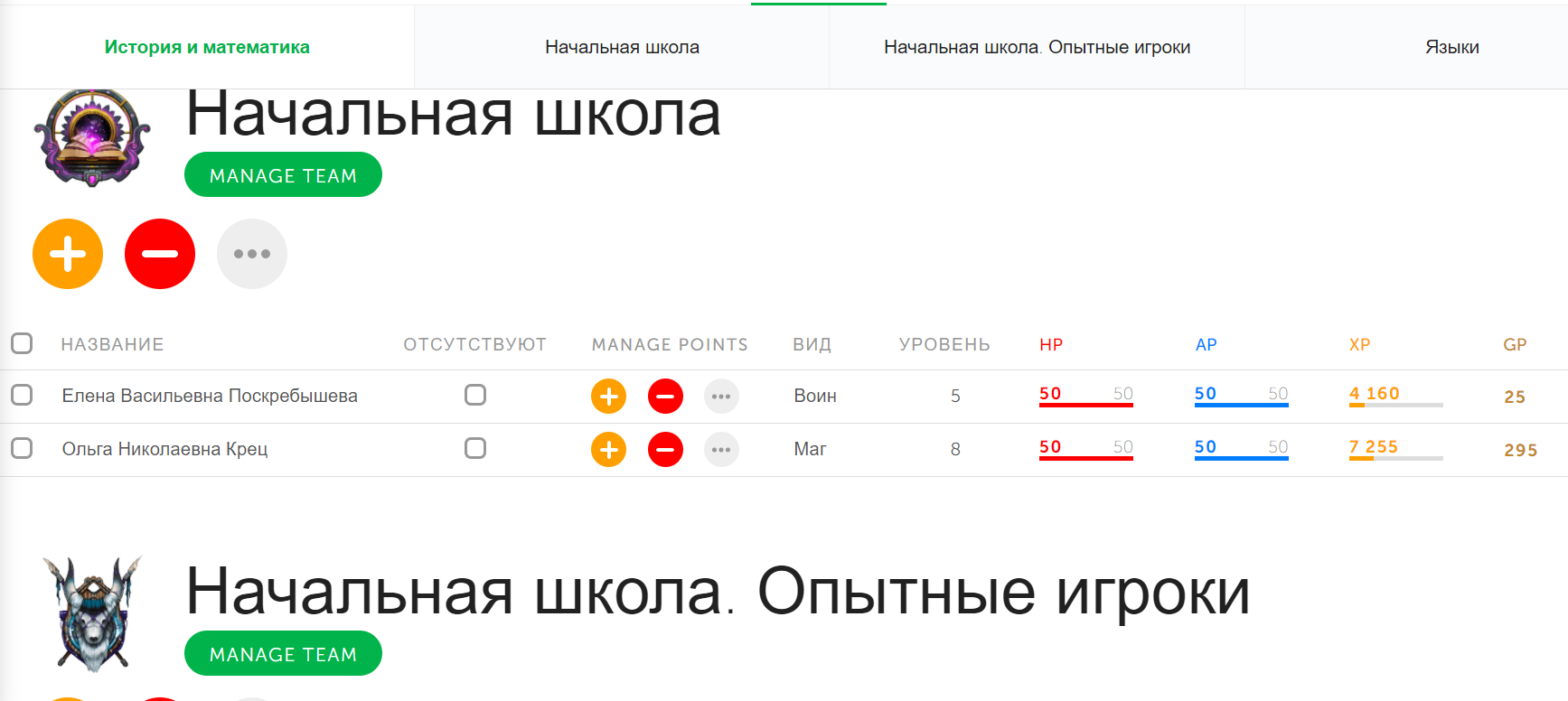 Платформа Class Craft.
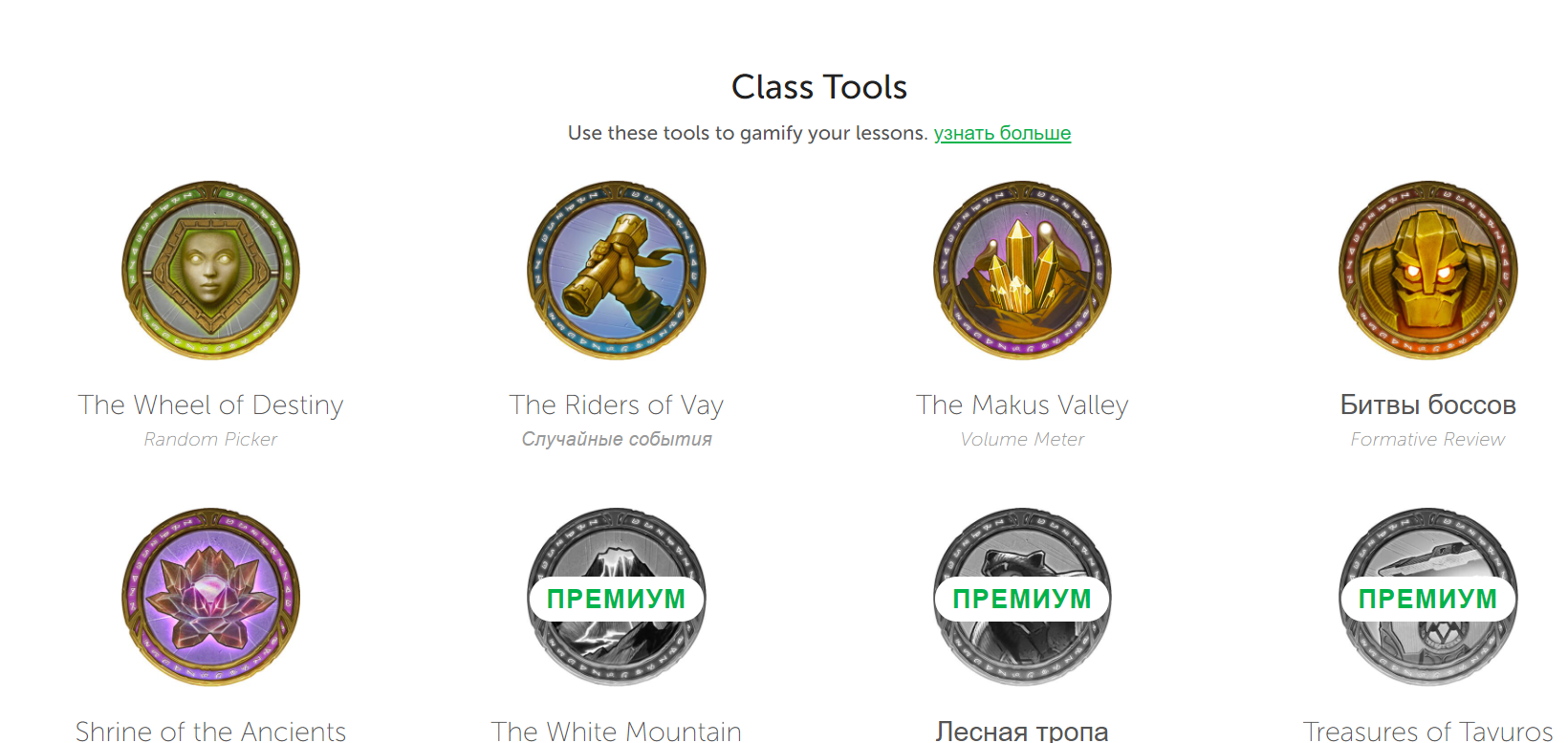 Платформа Class Craft.
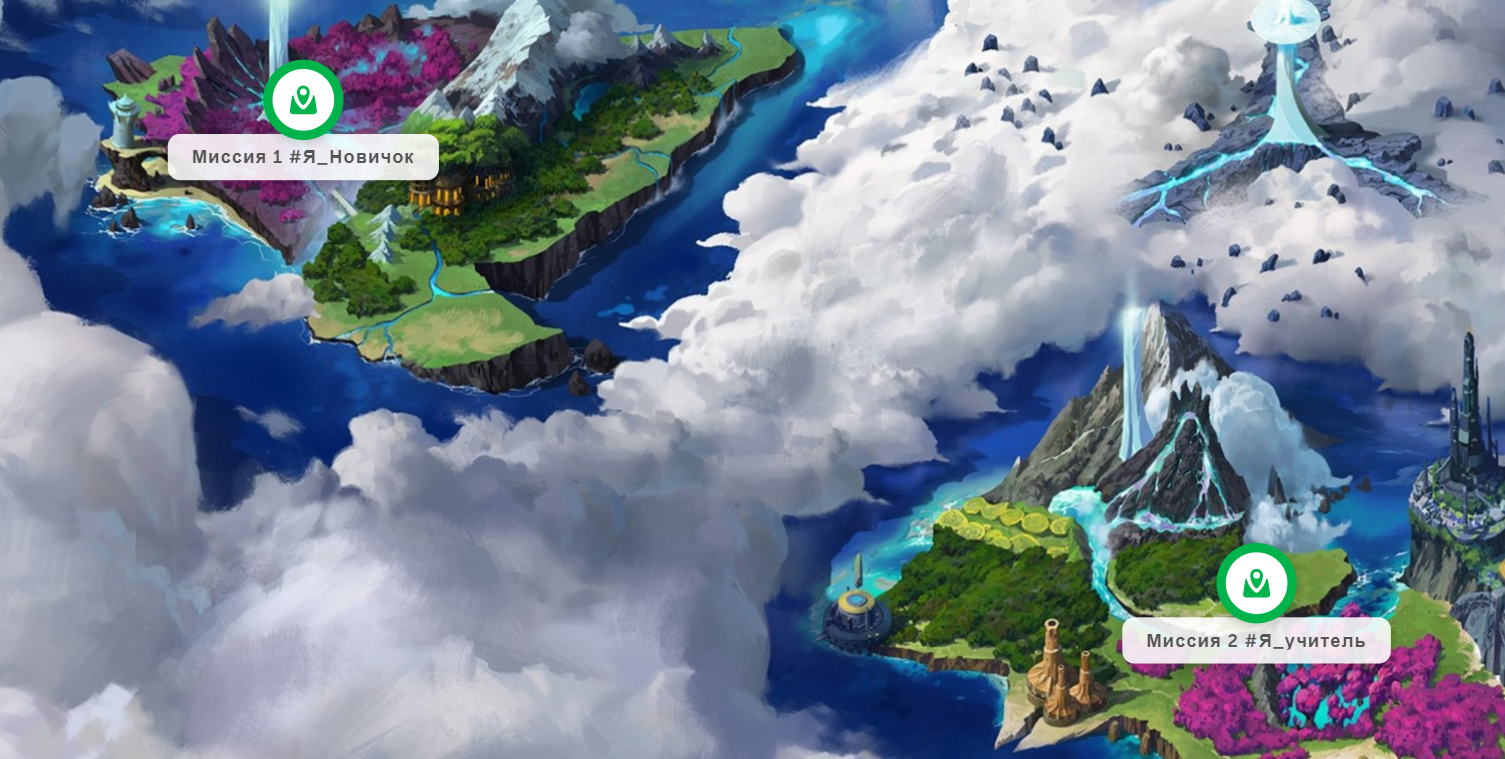 Платформа Class Craft.
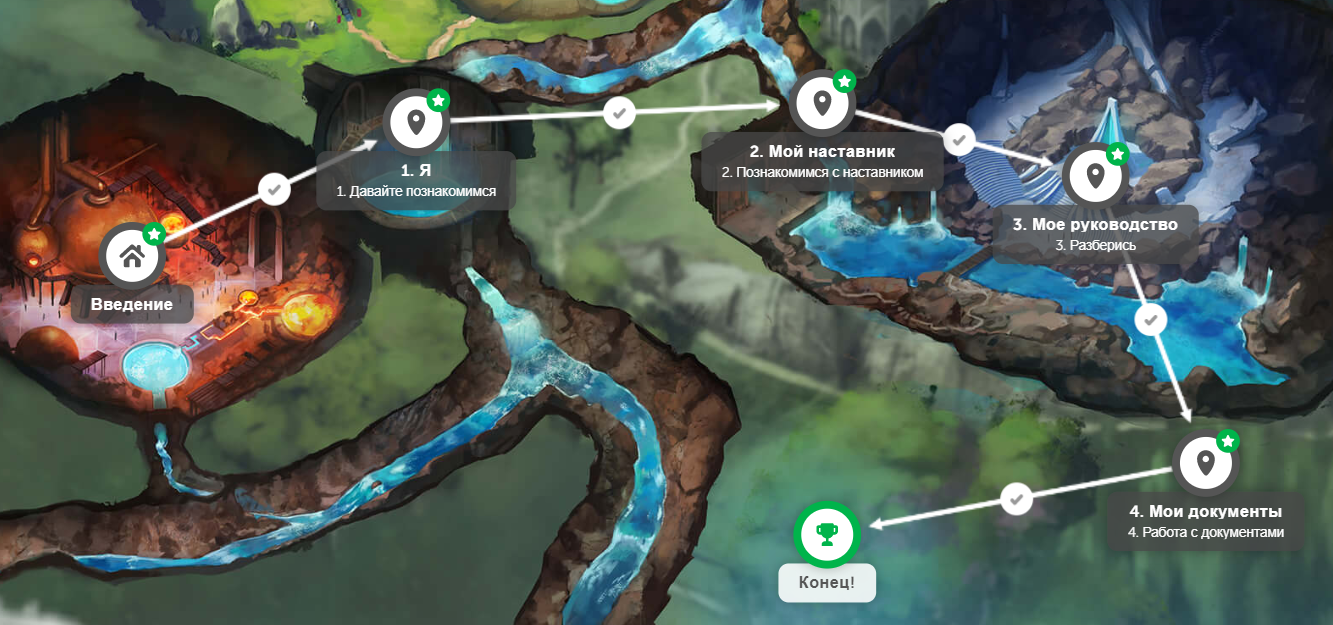 Платформа Class Craft.
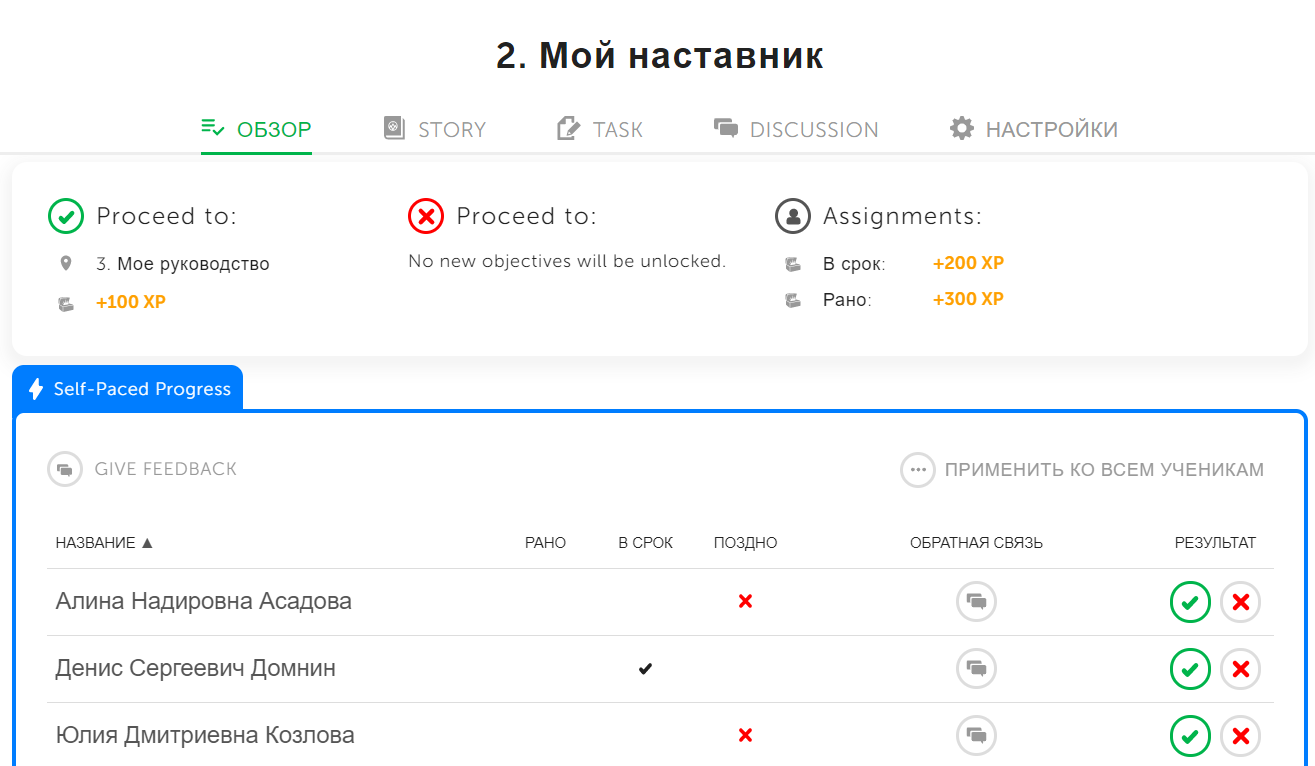 Платформа Class Craft.
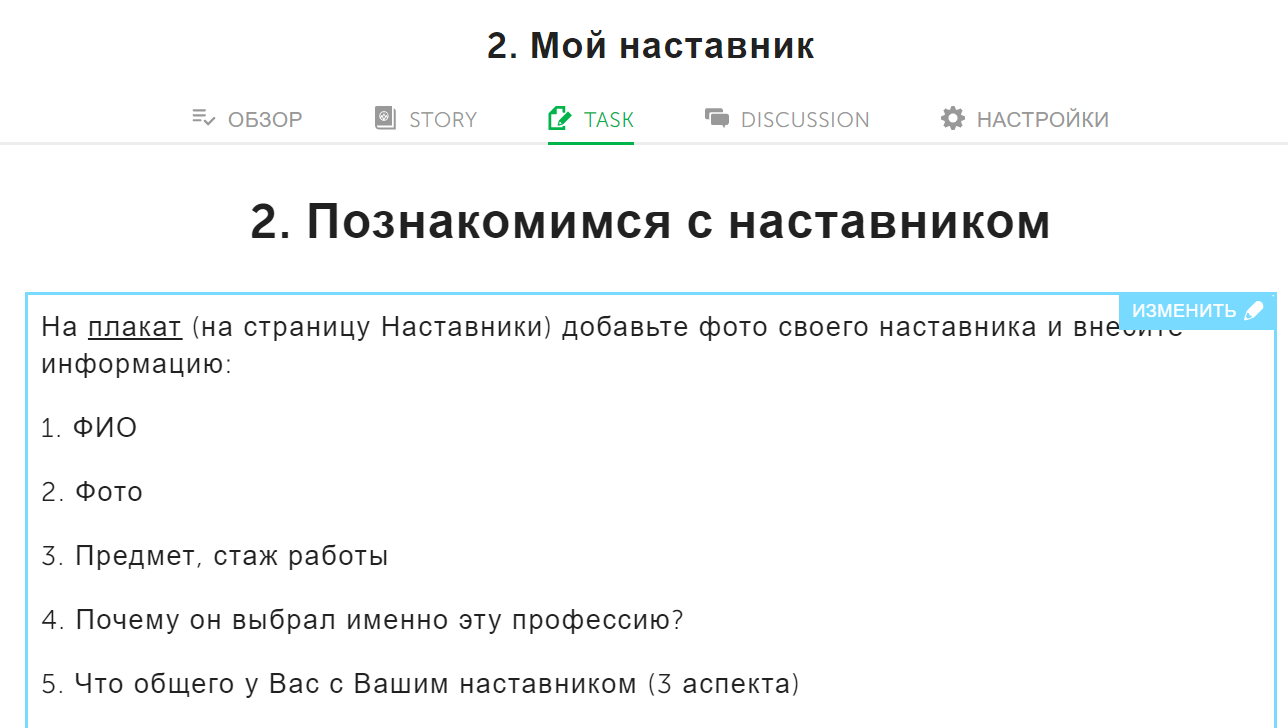 Платформа Class Craft.
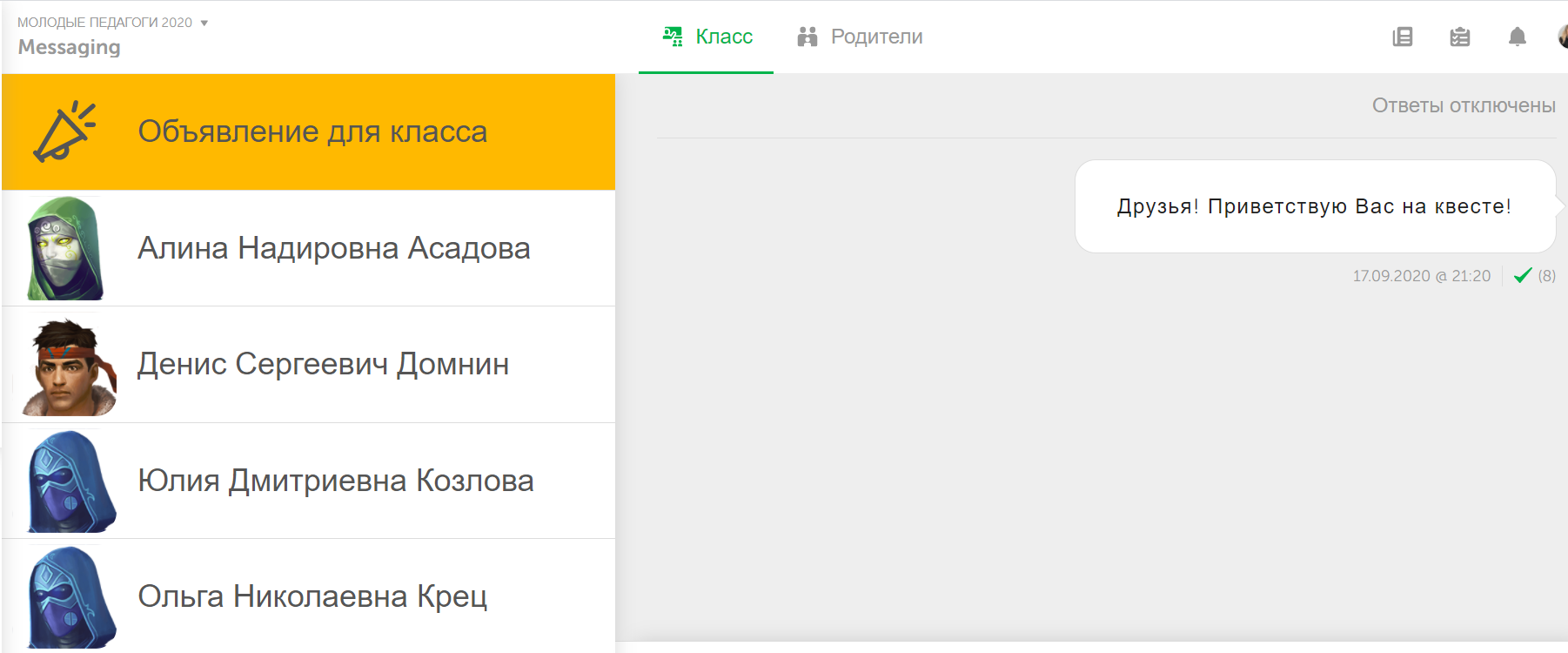 Платформа Class Craft.
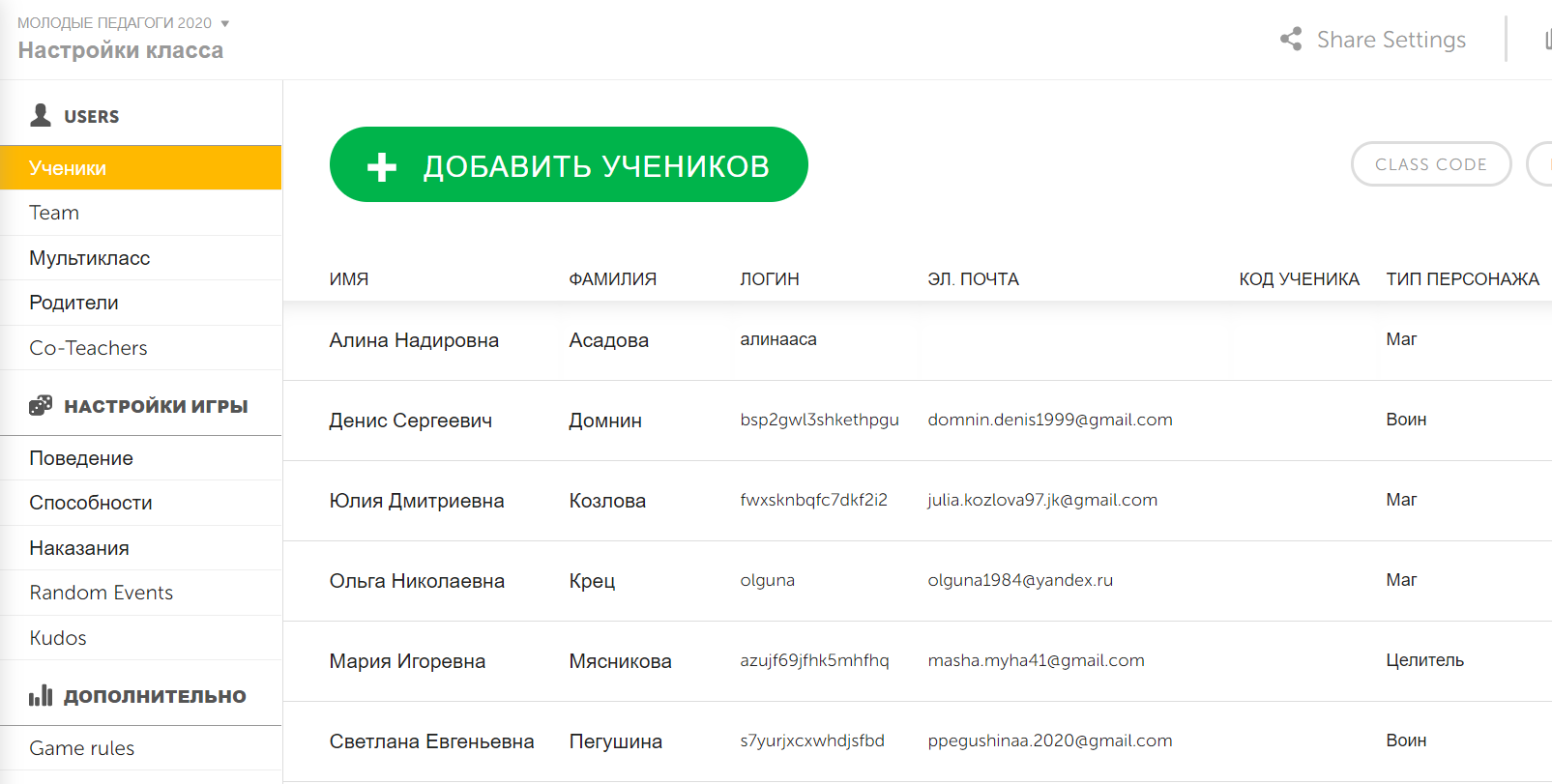 Платформа Class Craft. Возможности для ученика:
Самоконтроль и рефлексия
Удобный доступ к материалам курса
Планирование собственной образовательной траектории
Поддержание связи с учителем
Платформа Class Dojo. Преимущества
имеется как платный, так и бесплатный функционал
доступна на любых гаджетах
проста в использовании
может использоваться совместно несколькими учителями
безопасная (закрытая) среда для  общения
Nearpod
Условно бесплатный сервис
Для кого:
учитель
ученики
Веб-сервис
IOS-приложение
Android-приложение
Say hi!
Платформа Nearpod. Возможности для учителя:
Контроль (посещение, оценивание)
Проведение очной презентации без проектора
Проведение быстрых опросов, игр, выполнение учениками заданий
Сбор статистики
Организация дистанционного обучения
Платформа Nearpod.
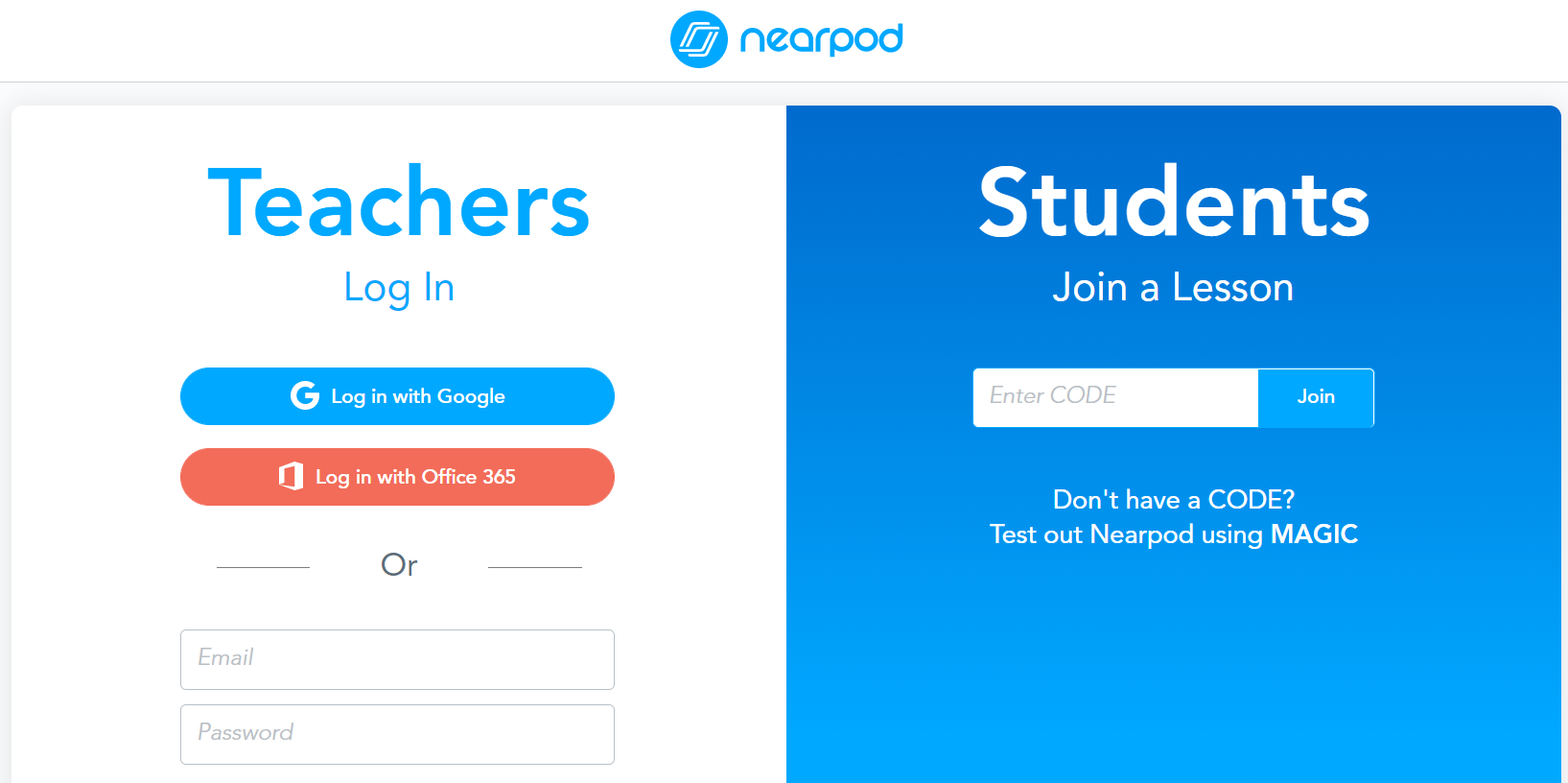 Платформа Nearpod.
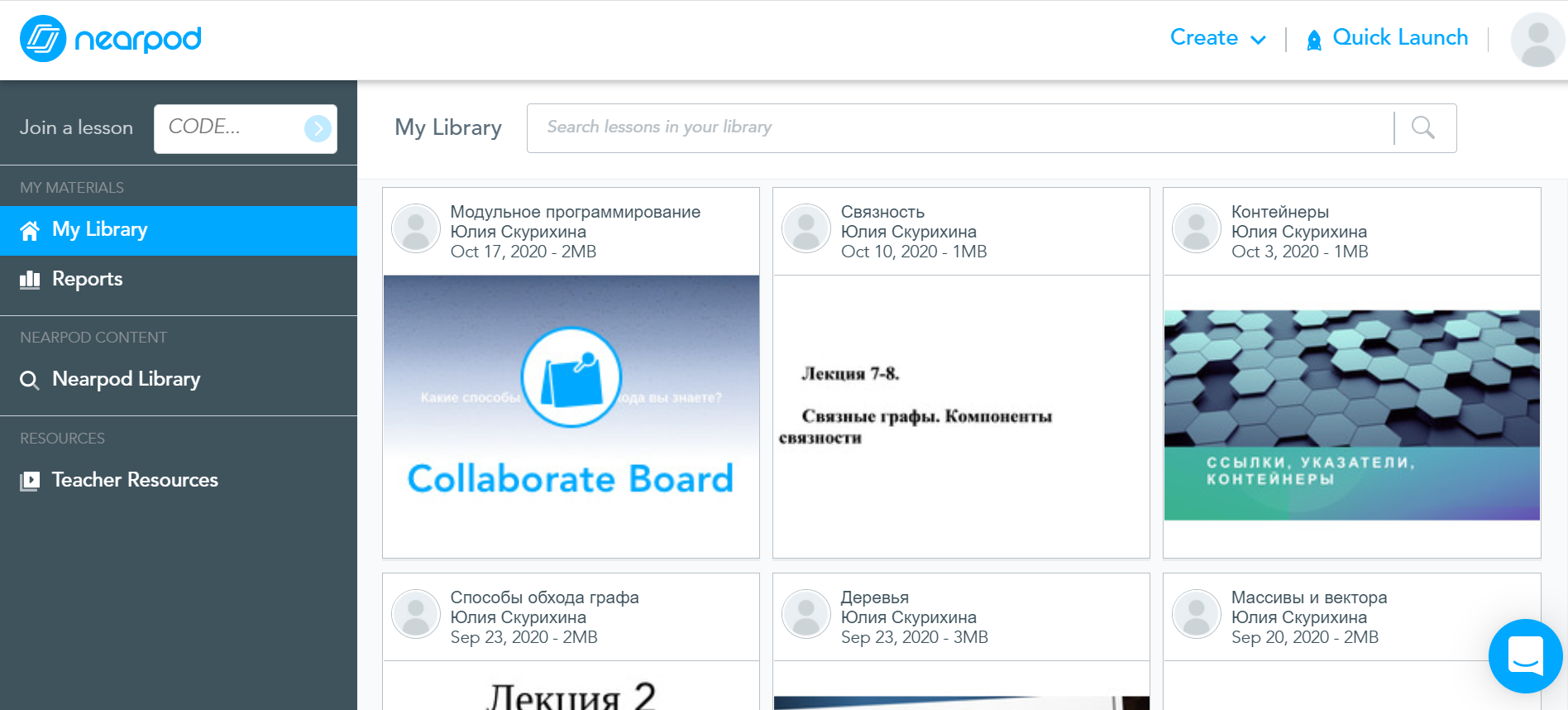 Платформа Nearpod.
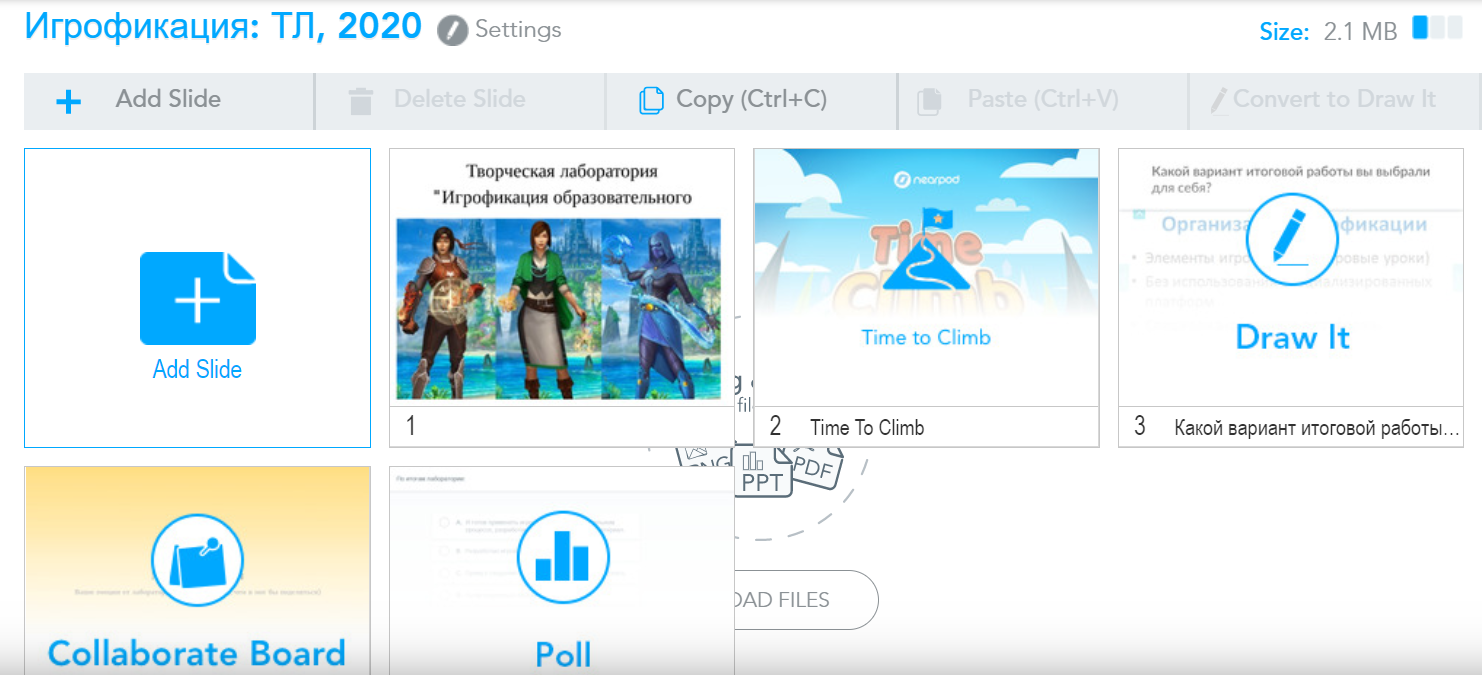 Платформа Nearpod.
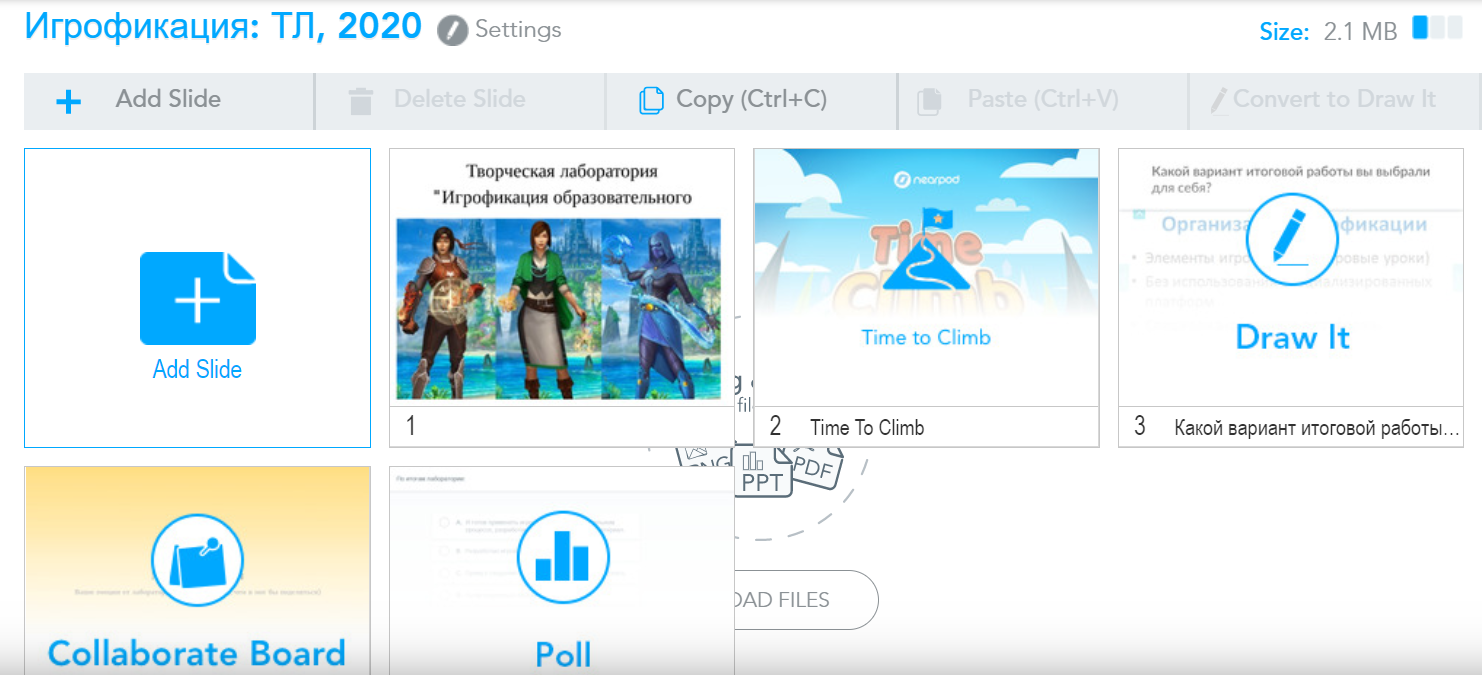 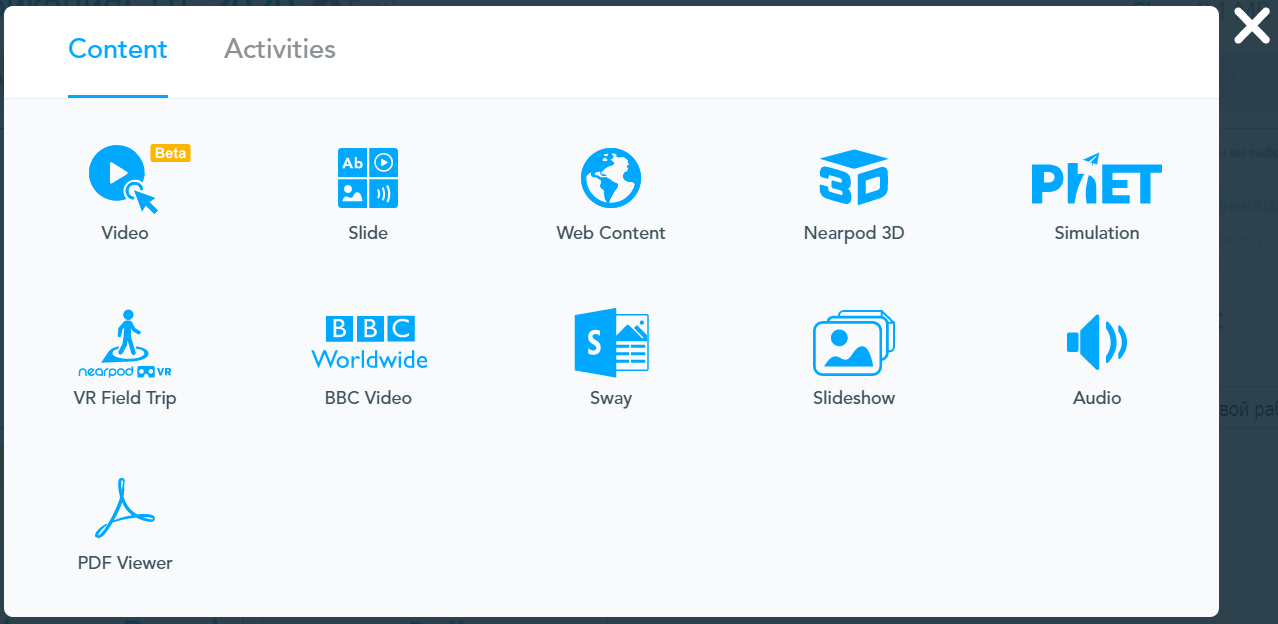 Платформа Nearpod.
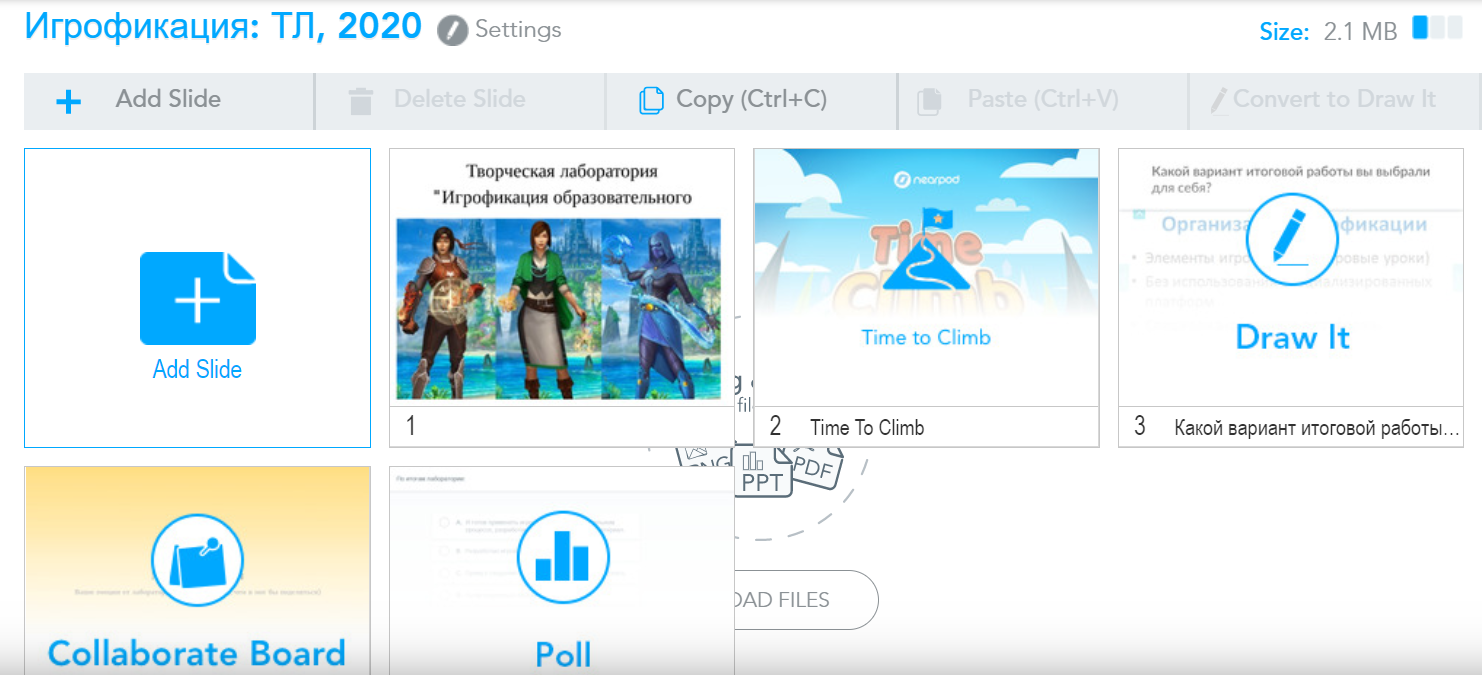 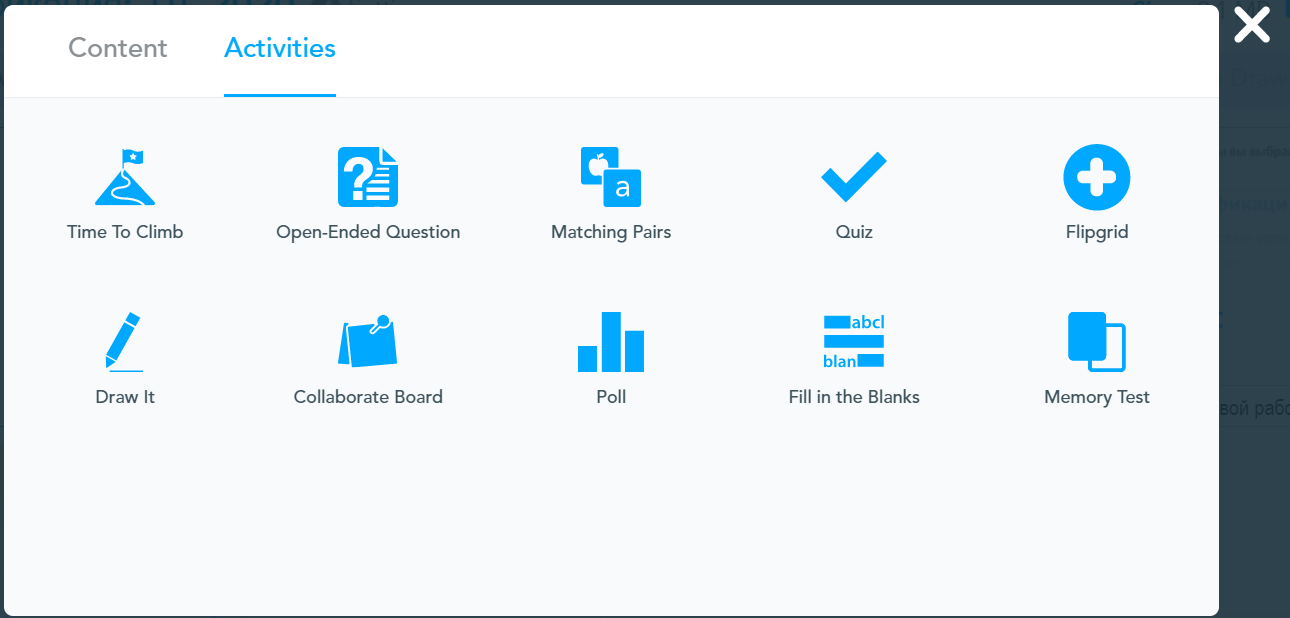 Режимы работы
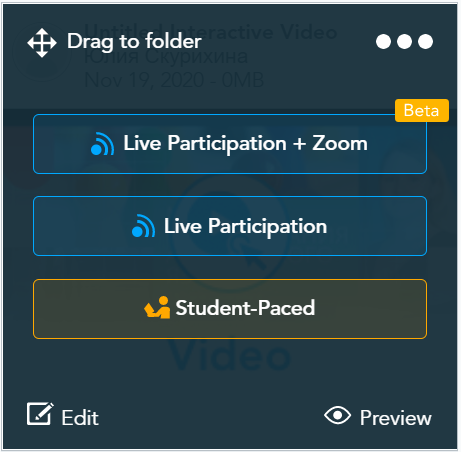 Управляемый учителем
Управляемый учеником
Управляемый учителем с трансляцией в Zoom.
Платформа Nearpod. Преимущества
имеется как платный, так и бесплатный функционал
доступна на любых гаджетах
проста в использовании
удобна при отсутствии технического оснащения
может использоваться при онлайн обучении
Отдельные сервисы
#1
Создание героев, аватаров
Сеттинг
#2
Запись видео, анимированные персонажи
#3
Истории, живые книги, сторителлинг
Игра на бумаге
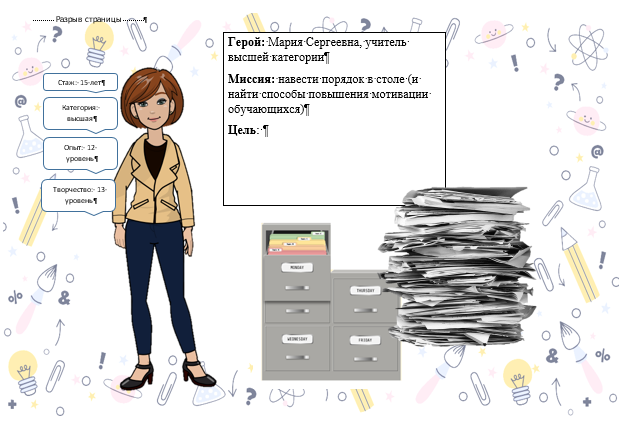 Игра на бумаге
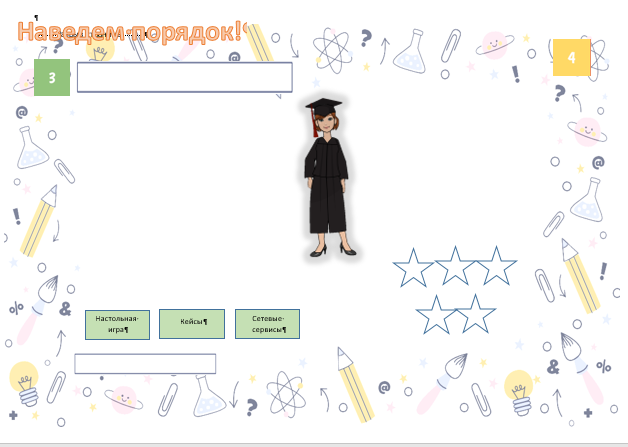 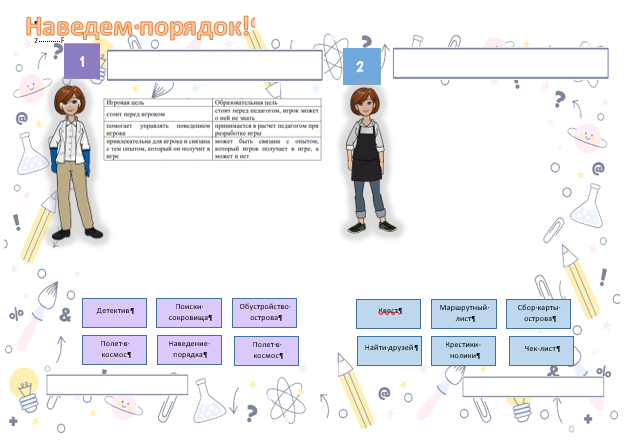 Игра на бумаге
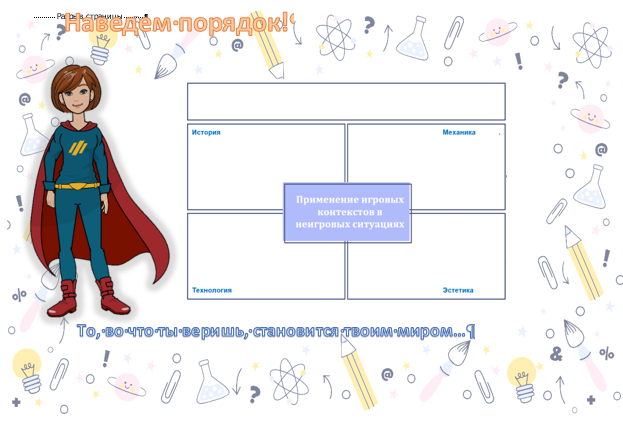 Игрофикация
Это серьезно!